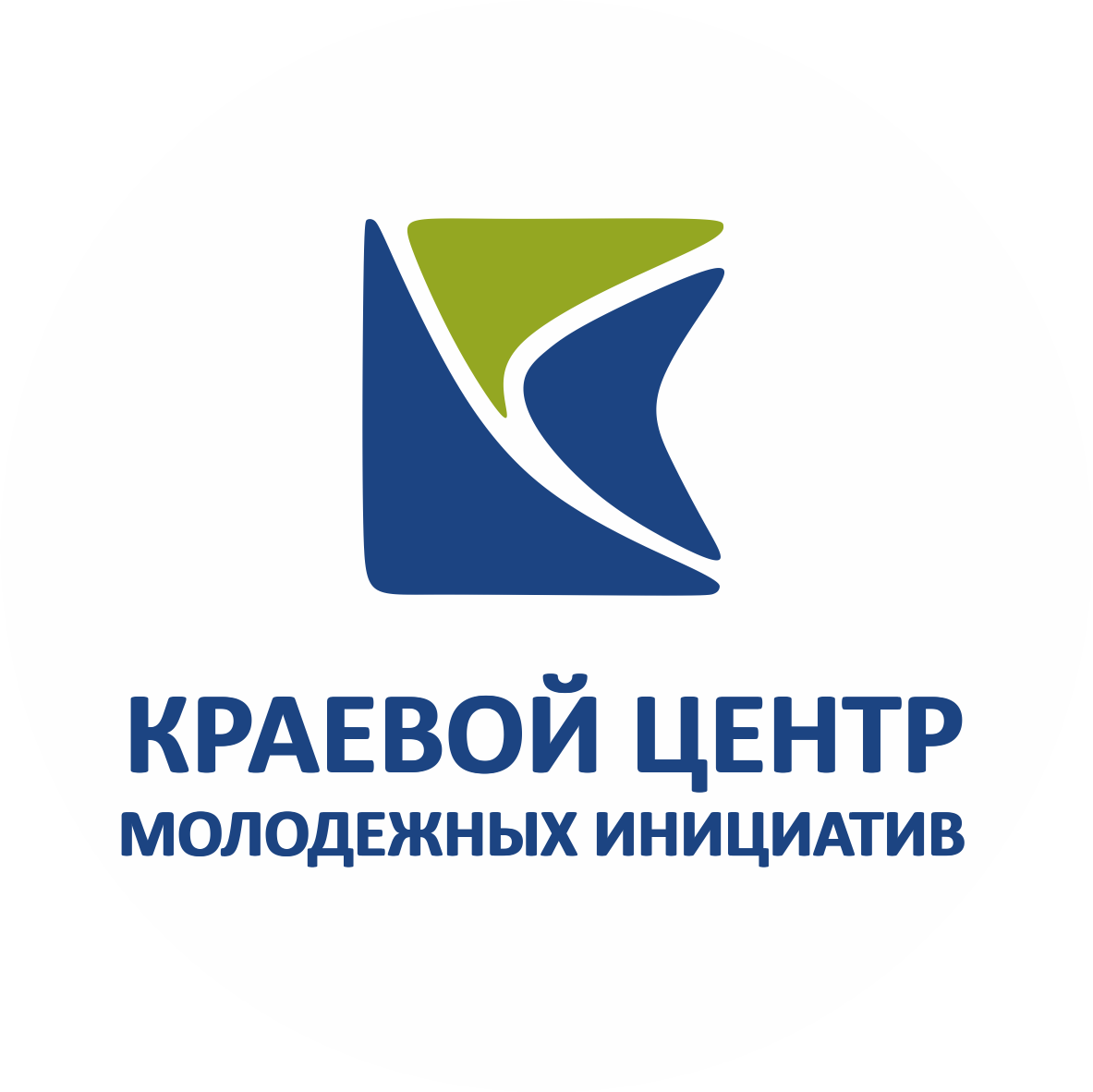 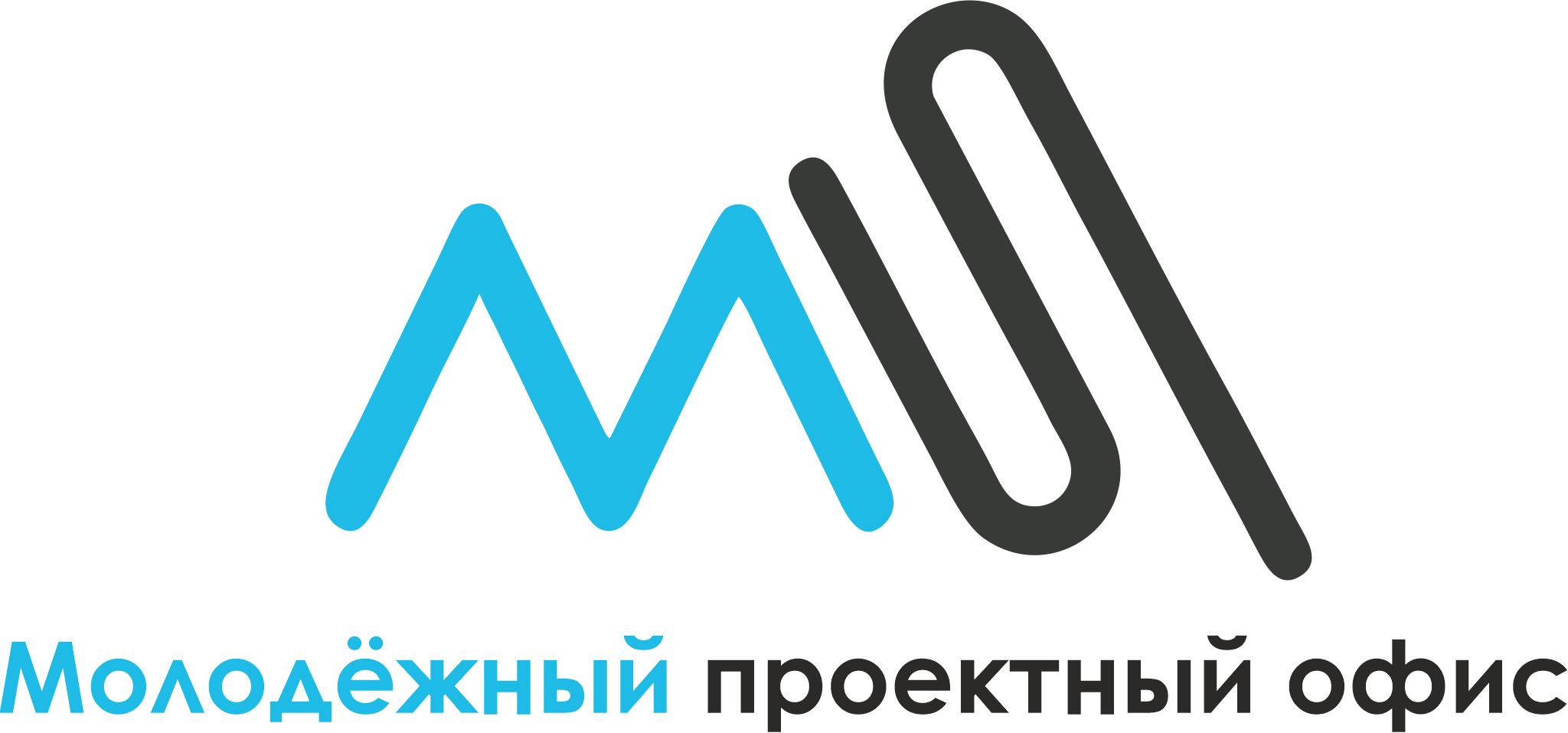 ОНЛАЙН-КУРС
АКСЕЛЕРАТОР МОЛОДЁЖНЫХ ИНИЦИАТИВ 
«ГИД: ГЕНЕРИРУЙ И ДЕЙСТВУЙ»
ДОМАШНЕЕ ЗАДАНИЕУрок № 7
Ресурсы проекта
(вставьте этот слайд в предыдущее выполненное домашнее задание  -после мероприятий)
Все рекомендации и формулировки заданий после прочтения Вы можете удалить со слайда и заполнить его только информацией о проекте
РЕСУРСЫ ПРОЕКТА
В таблице необходимо согласно форме описать  основные статьи расходов для реализации проекта. 
Обрати внимание на то, что при подаче заявки на получение гранта, необходимо рассчитать конкретную сумму запрашиваемых средств*, а также определить сумму собственного вклада.
РЕКОМЕНДАЦИИ
включай в смету только расходы, связанные с проектом;
проверь обоснованность каждого вида затрат;
помни о среднерыночной цене;
у любого ресурса должен быть указан способ приобретения (использования), например,  «покупка», «аренда» и «оплата услуг». 
аренда рассчитывается исходя из периода использования ресурса  (часов/дней)  и стоимости за 1 час/день использования.
транспортные расходы: в случае покупки билетов указывай покупку билетов, вид транспорта и маршрут; в случае аренды автомобиля/автобуса указывай «оплата аренды», в случае оплаты бензина указывайте "покупка ГСМ" с указанием количества литров бензина и цены за 1 л.